Историческая квест-игра «Любимый Нижний»
МБДОУ «Детский сад № 72»
Выполнили воспитатели
Золотаренко Е.Ю.
Малыгина А.В.
Цель: Цель: формирование нравственно-патриотических чувств у детей старшего дошкольного возраста посредством изучения исторического прошлого родного города
Задачи: воспитывать чувство любви к своему родному городу, краю;
Вовлечь детей в активно-познавательную, исследовательскую деятельность по изучению и сохранению истории, природы и культуры своего края, города;
Сформировать у детей систему знаний о родном городе, крае на основе историко-художественно-краеведческого материала;
Развивать связную речь детей; обогащать и активизировать словарь детей, учить свободно мыслить, фантазировать;
Воспитывать чувство гордости за своих земляков, эмоционально-ценностное отношение к родному краю.
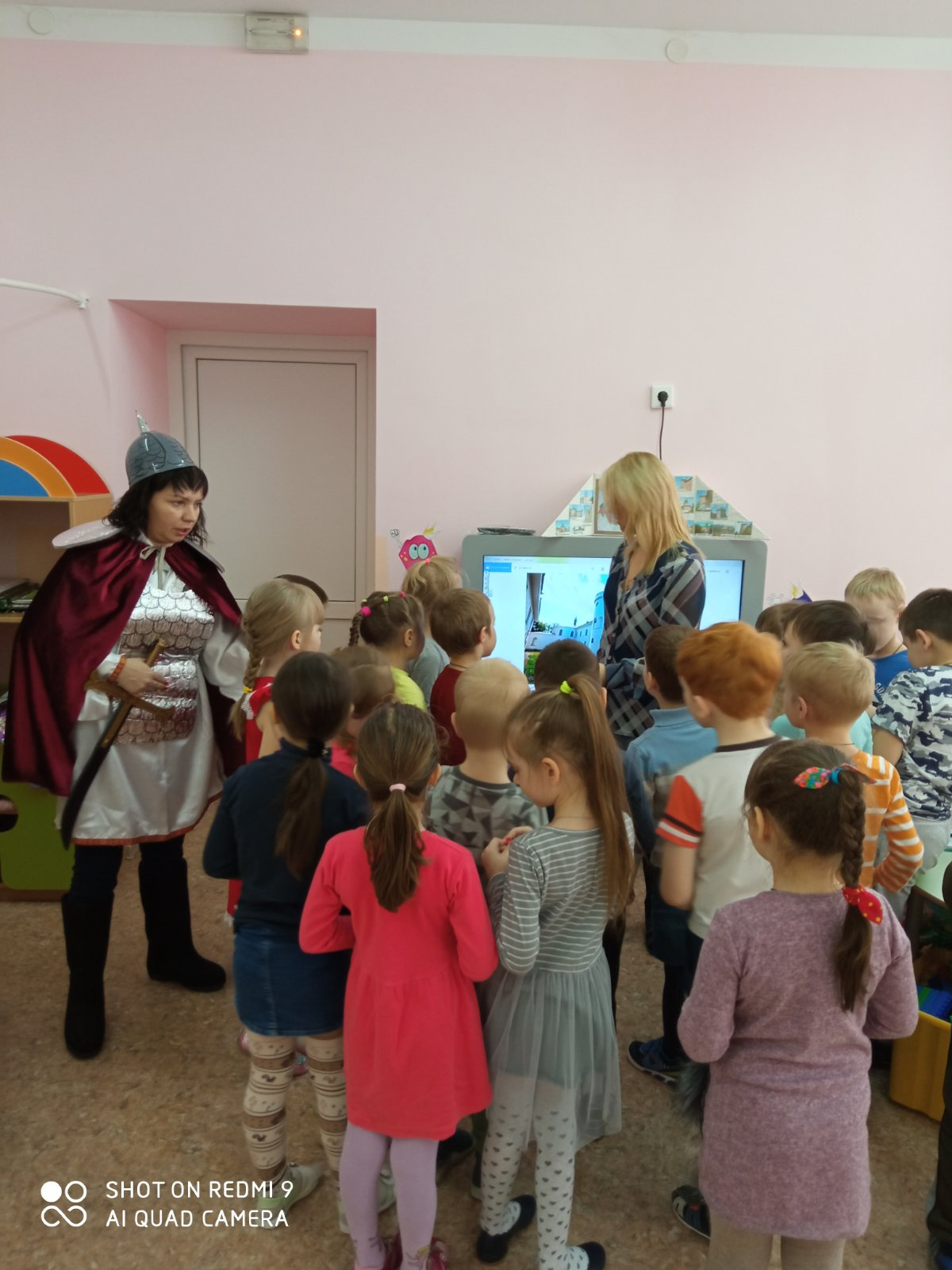 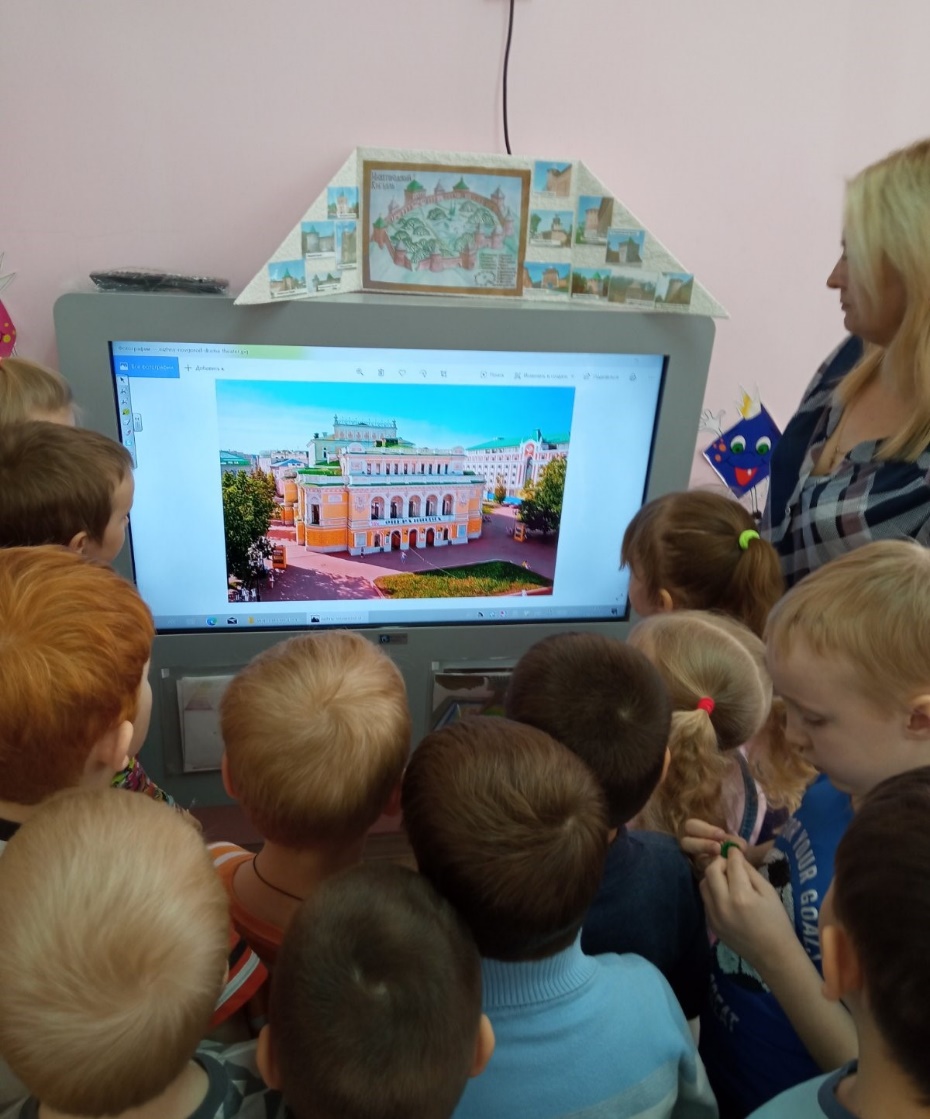 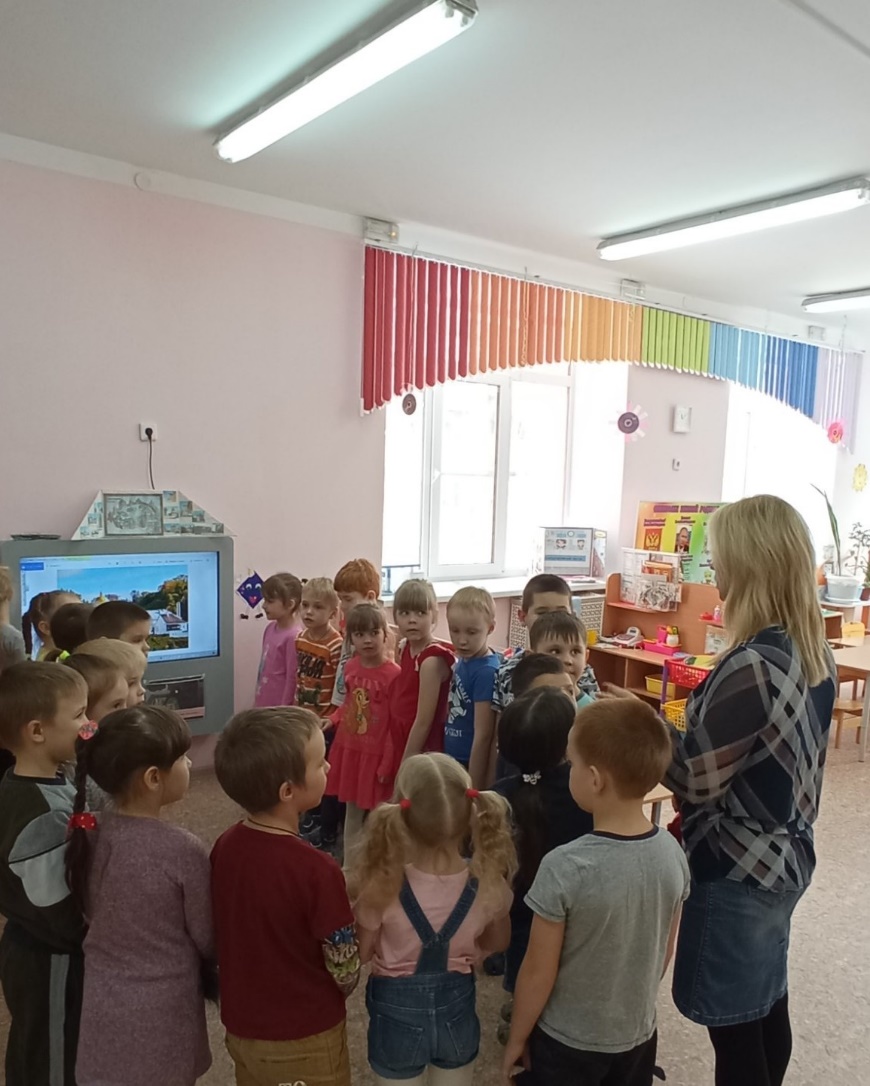 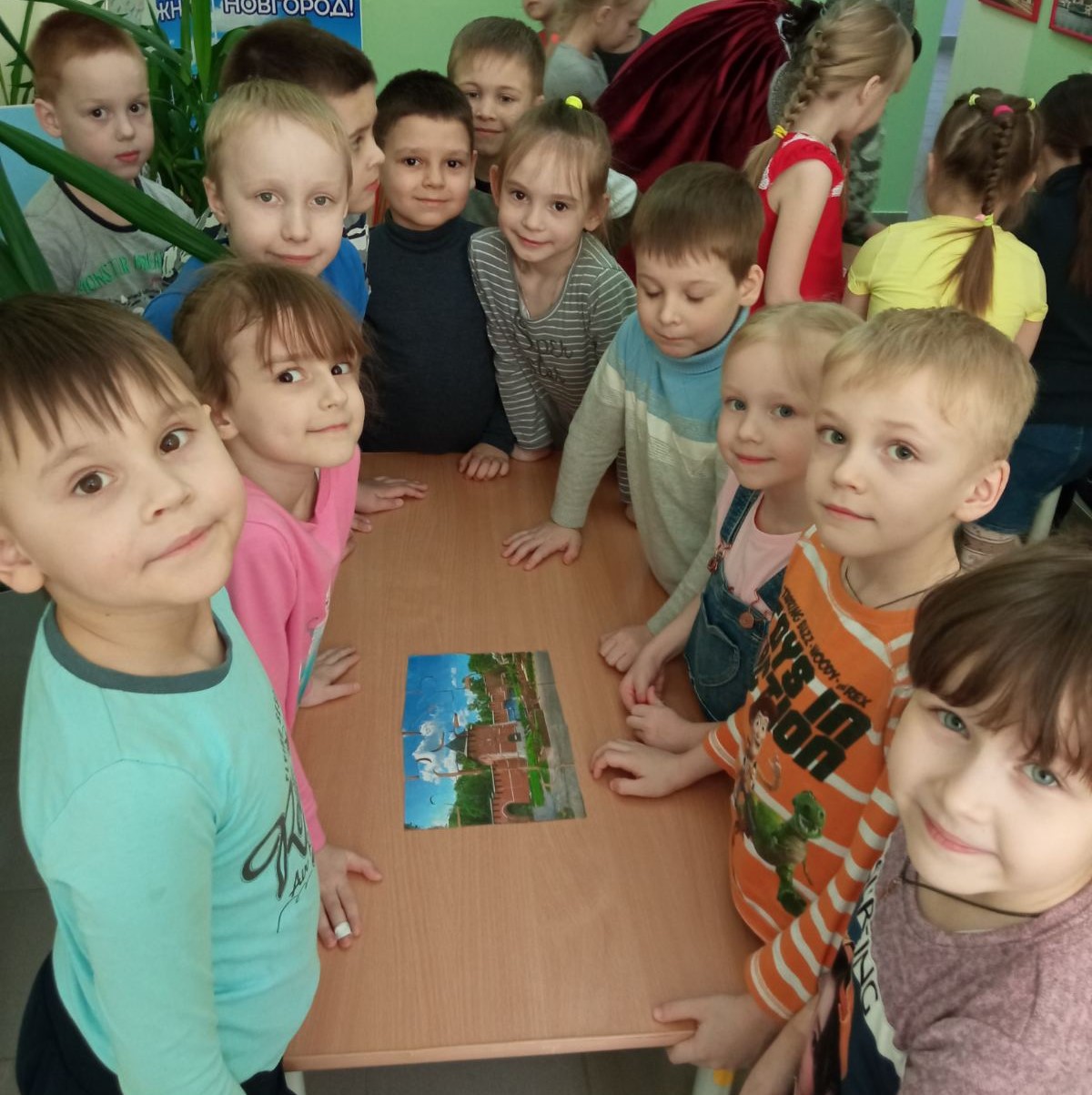 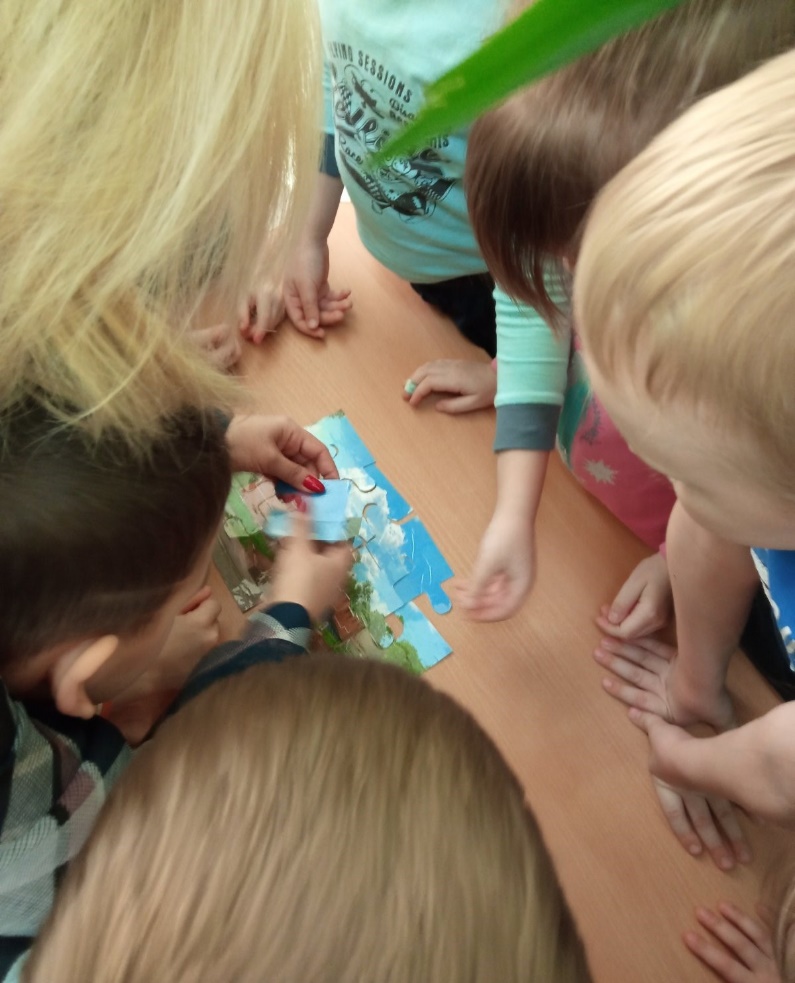 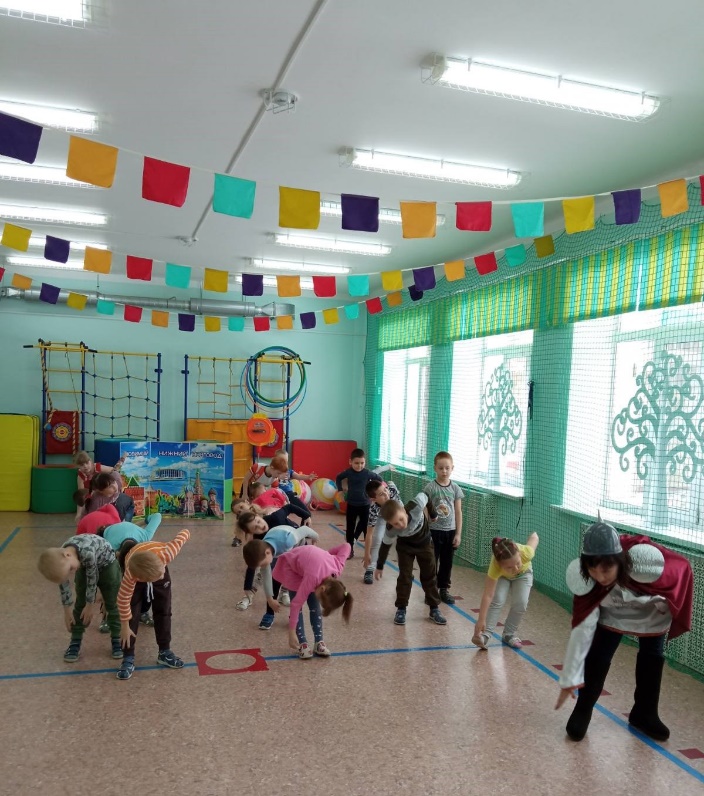 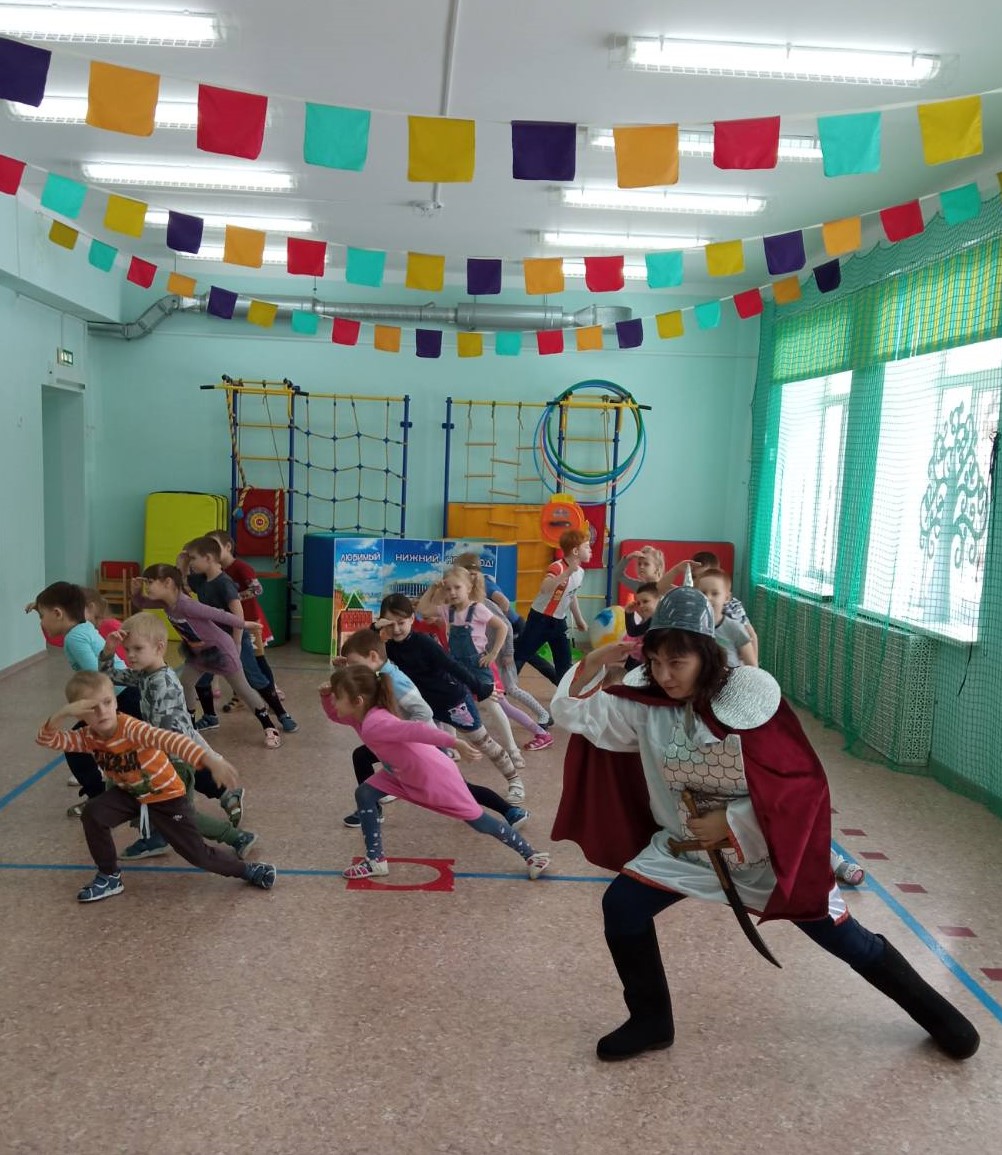 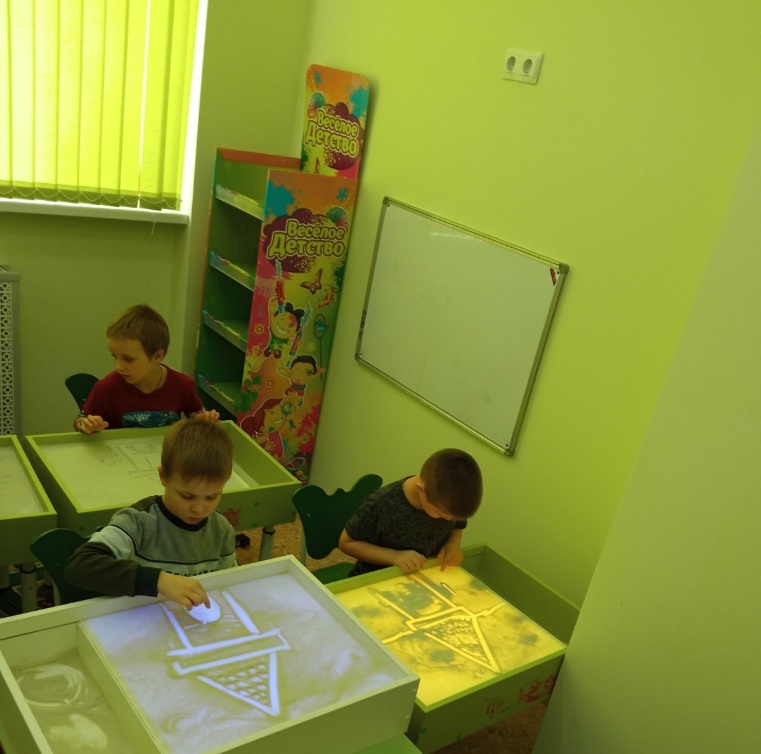 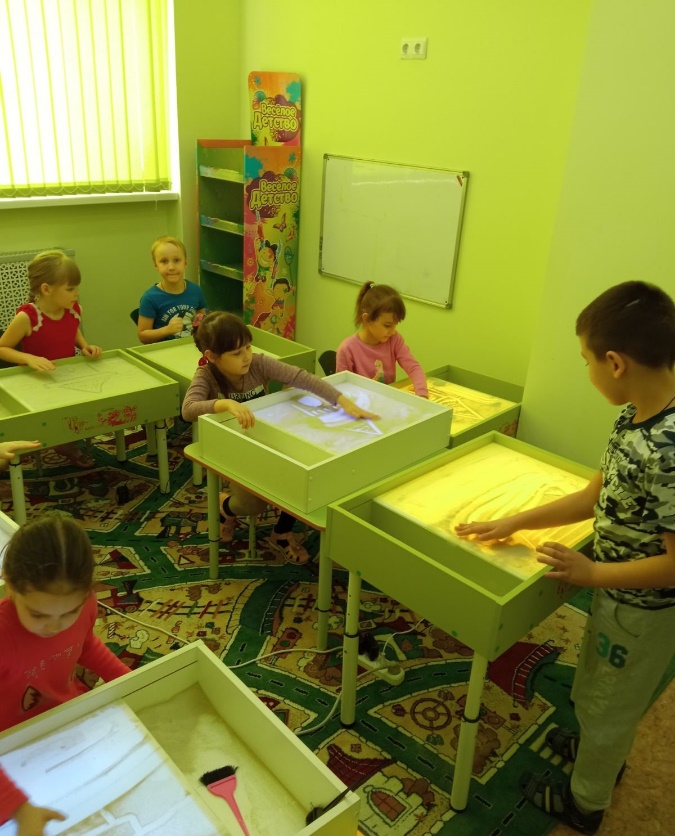 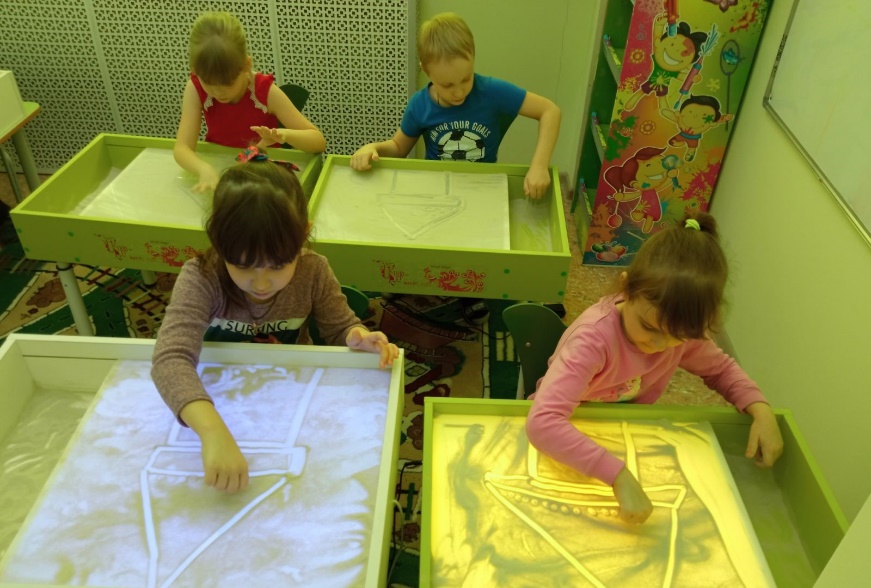 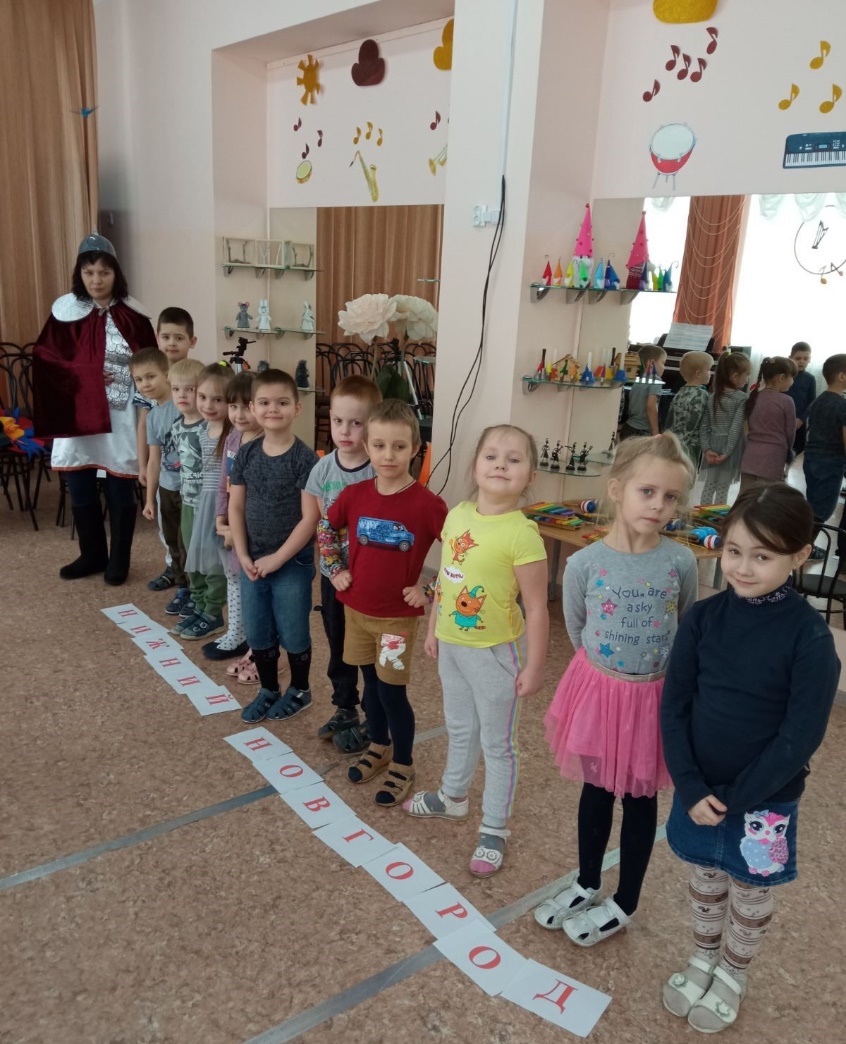 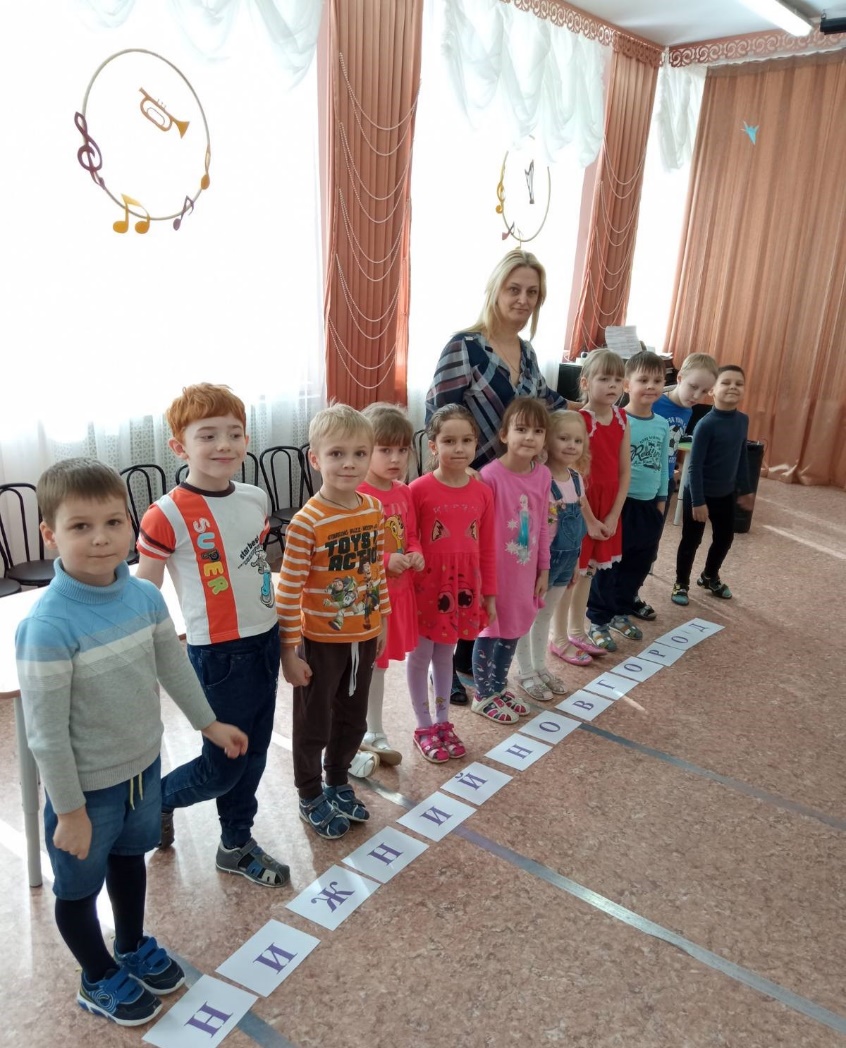 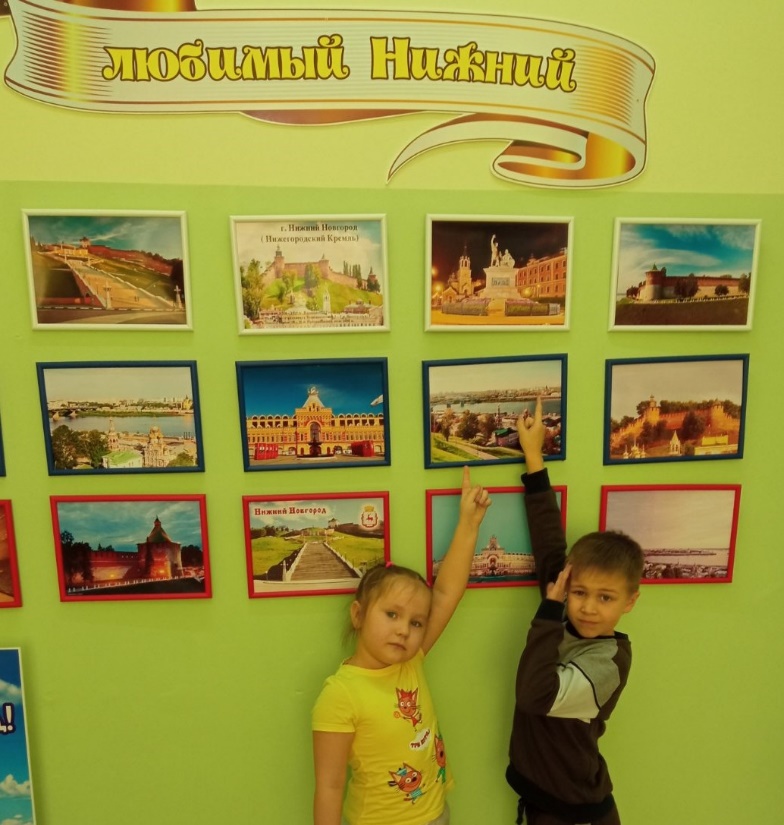 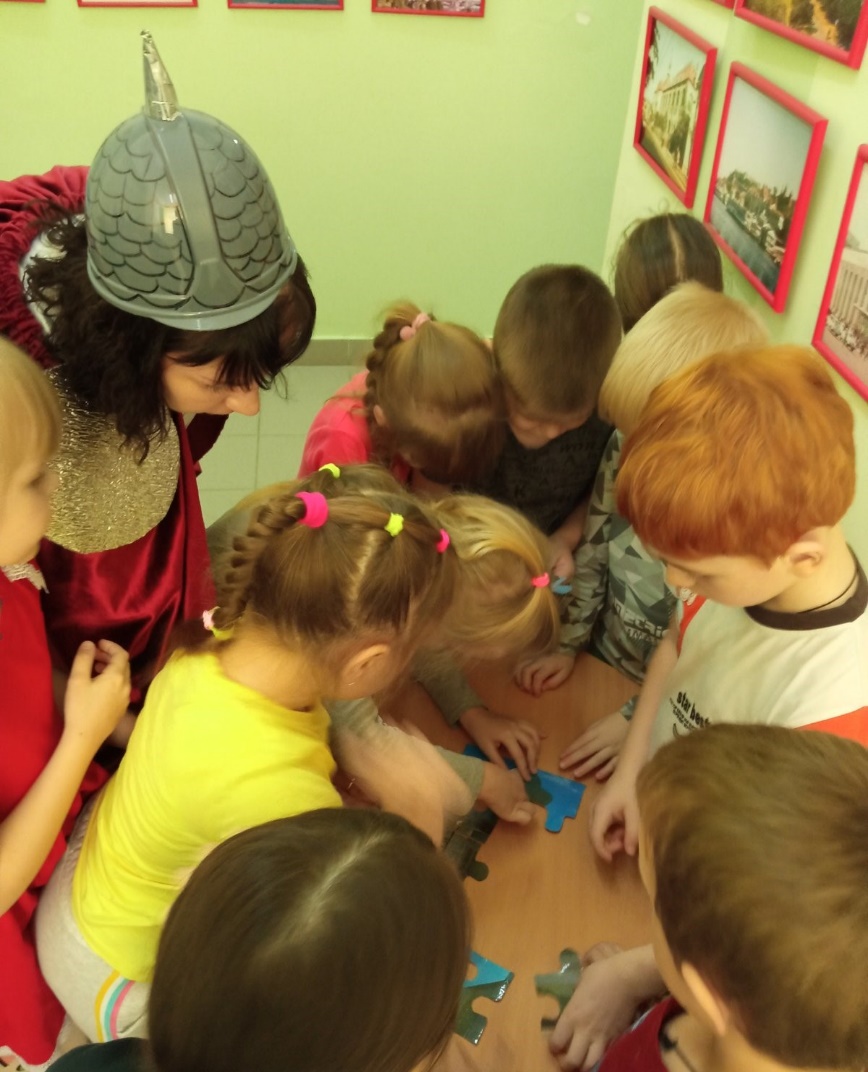 Спасибо за внимание!